Efeito das ações P, I e D (isoladas) na Resposta em Malha FechadaControle de Processos
Efeito das ações P, I e D (isoladas) na Resposta em Malha Fechada
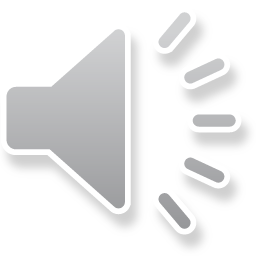 O que acontece com um processo de 1a ou de 2a ordens quando se insere um controlador por retroalimentação?
 Qual a resposta y(s) frente a uma perturbação em degrau unitário?
Voltando à equação genérica:
Simplificações:
 Dinâmicas da válvula e do sensor não influenciam a resposta
Gm(s)=1 e Gf(s)=1
Efeito da Ação Proporcional (P) em Processo de 1a ordem em MA:
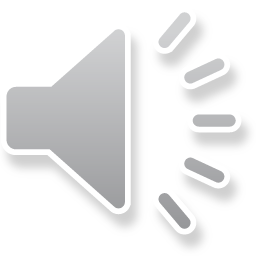 Gc=Kc
Vamos considerar um processo originalmente de 1a ordem em MA:
1a Ordem na MA
Gd(s)
Gp(s)
Substituindo Gc, Gp e Gd na equação da MF, temos:
Multiplicando o numerador e o denominador por (ps+1), temos:
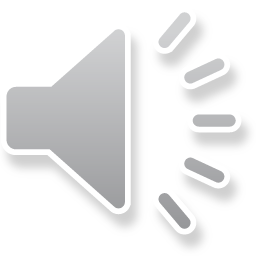 Dividindo o numerador e o denominador por (1+KpKc), temos:
Vamos redefinir os termos do numerador e denominador:
Obtém-se como resposta do processo de 1a ordem com controle proporcional:
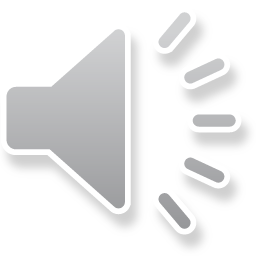 Observações (Interpretação da Equação):
Resposta em MF continua sendo de 1a ordem em relação ao set-point e ao distúrbio;
Se a variável não puder oscilar insiro a ação P.
Kp’ < Kp  em MF o processo passa a ser menos sensível;
Kd’ < Kd  em MF o processo passa a ser menos sensível;
p’ < p  em MF a resposta passa a ser mais rápida.
Velocidade para atingir o SS é maior.
Exemplos de Respostas do Processo de 1a Ordem frente a Degrau Unitário
Problema Servo  ysp(s)=1/s e d(s)=0
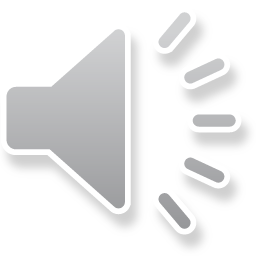 
Comportamento
Dinâmico
Novo “set point”
Pelo TVF 
Off-set
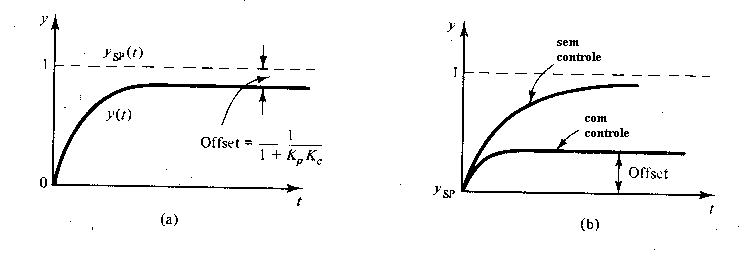 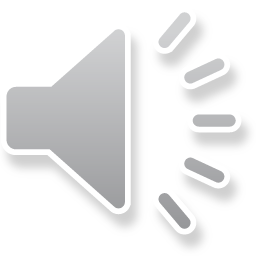 novo set-point
Valor numérico que é o desvio final
Fica provado que a ação P não leva o sistema ao SS desejado
Exemplos de Respostas do Processo de 1a Ordem frente a Degrau Unitário
Problema Regulatório  ysp(s)=0 e d(s)=1/s
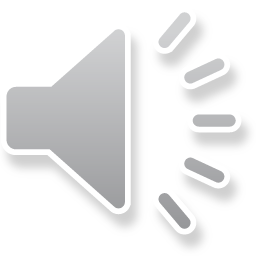 
Comportamento
Dinâmico
Novo “set point”
Pelo TVF 
Off-set
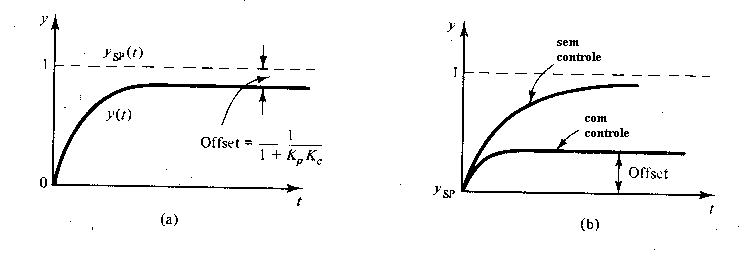 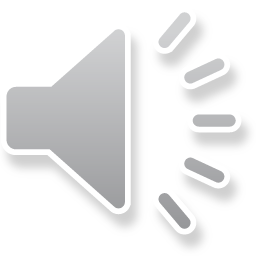 Mesmo sendo problema regulatório a ação P deixa desvio final
Nos dois casos, supervisório e regulatório, o desvio tende a zero quando Kc tende a infinito. Porém, por questão de estabilidade não se deve utilizar Kc muito grande.
Efeito da ação P em Processo de 1a Ordem
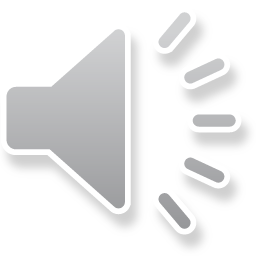 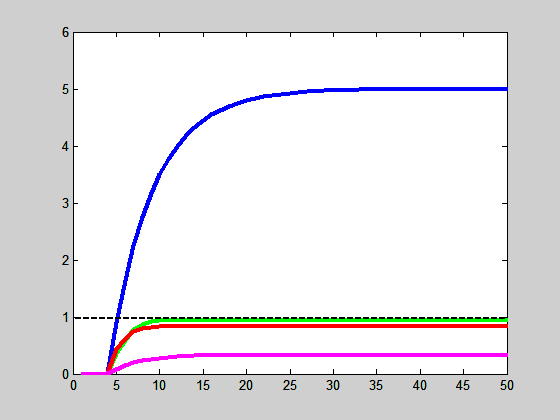 Malha aberta
Saída
Kc1 > Kc2 > Kc3
Tempo
Efeito da ação P em Processo de 1a Ordem
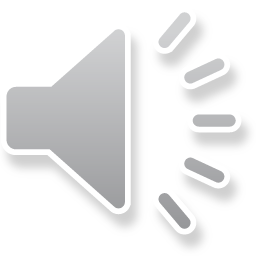 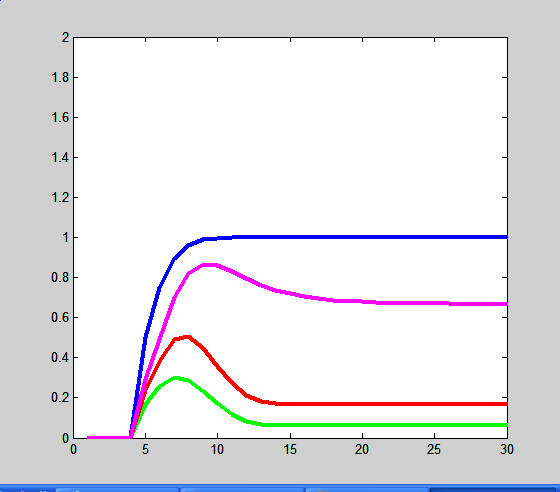 Malha aberta
Saída
Kc1 > Kc2 > Kc3
Tempo
Efeito da Ação Proporcional (P) em Processo de 2a ordem em MA:
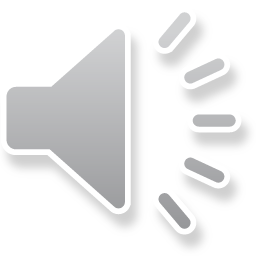 Gc=Kc
Vamos considerar um processo originalmente de 2a ordem em MA:
2a Ordem na MA
Gd(s)
Gp(s)
Substituindo Gc, Gp e Gd na equação da MF, temos:
Termo
Supervisório
Termo
Regulatório
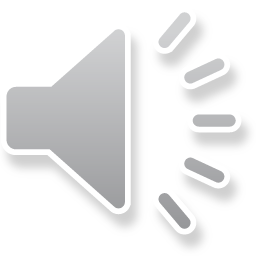 Em que:
Observações (Interpretação da Equação):
Resposta em MF continua sendo de 2a ordem em relação ao set-point e ao distúrbio;
Kp’ < Kp  em MF o processo passa a ser menos sensível;
Kd’ < Kd  em MF o processo passa a ser menos sensível;
p’ < p  e ’ <   em MF a resposta passa a ser mais rápida.
Processo sobre-amortecido pode passar a sub-amortecido
(processo que não oscilava em MA pode oscilar em MF
Exemplos de Respostas do Processo de 2a Ordem frente a Degrau Unitário
Problema Servo  ysp(s)=1/s e d(s)=0
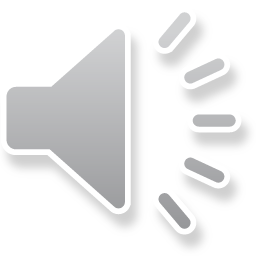 
Comportamento
Dinâmico
Novo “set point”
Pelo TVF 
Off-set  Independente da ordem do Processo!
Efeito da Ação Integral (I) em Processo de 1a ordem em MA:
Criada para eliminar o off-set
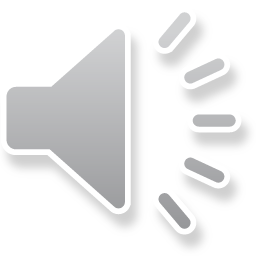 Vamos considerar um processo originalmente de 1a ordem em MA:
1a Ordem na MA
Gd(s)
Gp(s)
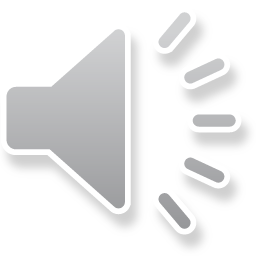 Analisando só o 
problema supervisório, temos:
Reagrupando, temos 
A ação I elevou a ordem!
Vamos redefinir os termos do numerador e denominador:
O processo pode oscilar dependendo do valor de !
=f(I, Kc, p, Kp)
Controlador
Processo
O processo pode oscilar dependendo do valor de !
=f(i, Kc, p, Kp)
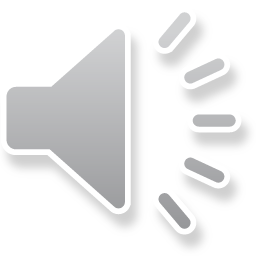 Controlador
Processo
Kp e p são intrínsecos do processo (modelagem ou identificação);
Kp e i podem ser alterados pelo operador no painel!
Se o operador conhecer esta nova fórmula de  poderá tirar, à partir desta, relação entre os parâmetros para manter >1 e o processo não oscilar!
Observações (Interpretação da Equação):
A ação I aumenta a ordem do processo;
Processos de 1a ordem que não oscilavam em MA podem vir a oscilar em MF.
Exemplos de Respostas do Processo de 1a Ordem frente a Degrau Unitário
Problema Servo  ysp(s)=1/s e d(s)=0
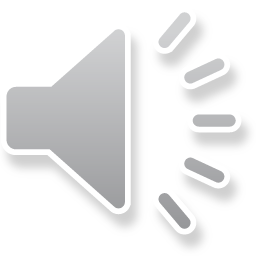 A resposta depende 
do valor de 
Pelo TVF 
Mas,
A ação integral elimina o desvio final!
Efeito da ação I em Processo de 1a Ordem
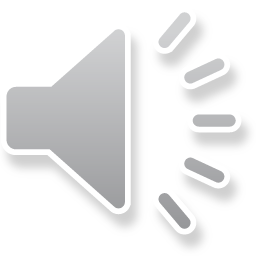 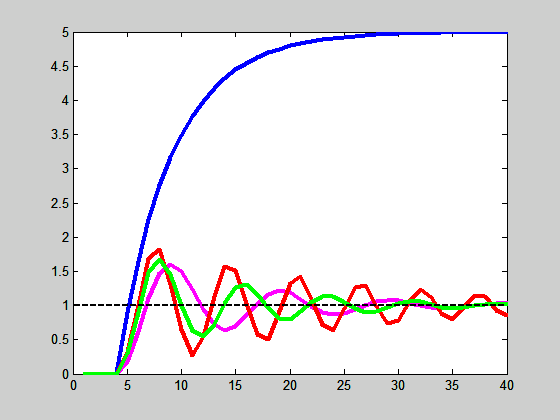 Malha aberta
Saída
1 > 2 > 3
Tempo
Problema Regulatório  ysp(s)=0 e d(s)=1/s
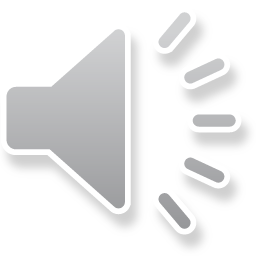 A resposta depende 
do valor de 
.
.
.
O mesmo acontece para o problema regulatório
I elimina o OFF-SET!
Observações Adicionais:
Aumentando-se o efeito da ação integral, ou seja, aumentando-se Kc e diminuindo-se i  em MF a resposta passa a ser mais rápida!
	porém com maior overshoot e mais oscilações!
Efeito da ação I em Processo de 1a Ordem
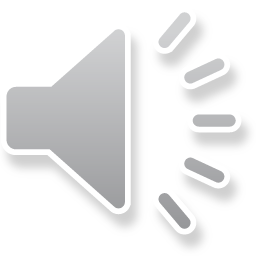 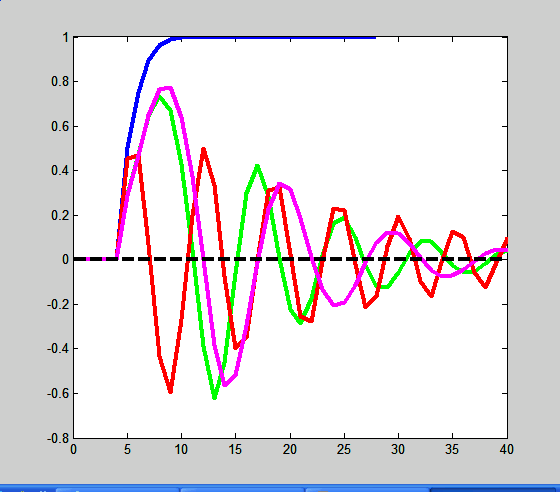 Malha aberta
Saída
1 > 2 > 3
Tempo
Efeito da Ação Derivativa (D) em Processo de 1a ordem em MA:
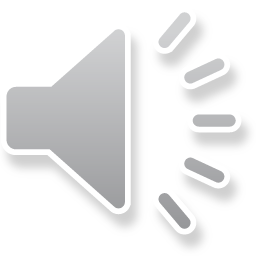 Vamos considerar um processo originalmente de 1a ordem em MA:
1a Ordem na MA
Gd(s)
Gp(s)
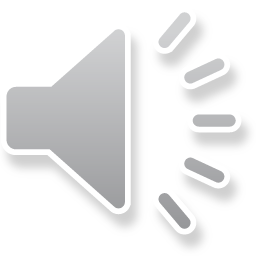 Analisando só o 
problema supervisório, temos:
Reagrupando, temos 
Observações (Interpretação da Equação):
A ação D sozinha não muda a ordem da resposta do sistema;
O Processo continua de 1a ordem em MF.
’ > p  em MF a resposta passa a ser mais lenta.
Aumentando-se Kc ou D o tempo de resposta aumenta!
Efeito da ação D em Processo de 1a Ordem
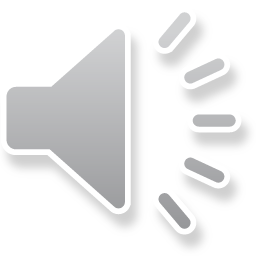 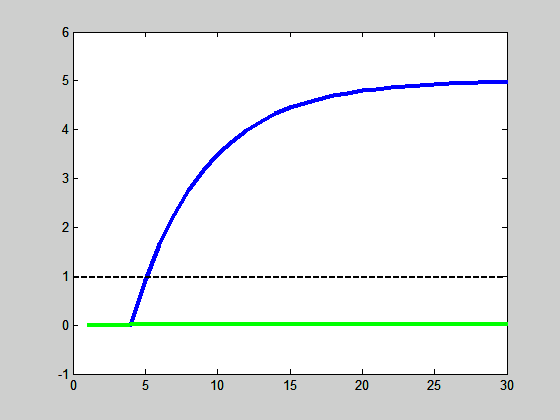 Malha aberta
Saída
Ação Derivativa
Tempo
Efeito da ação D em Processo de 1a Ordem
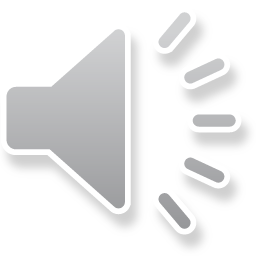 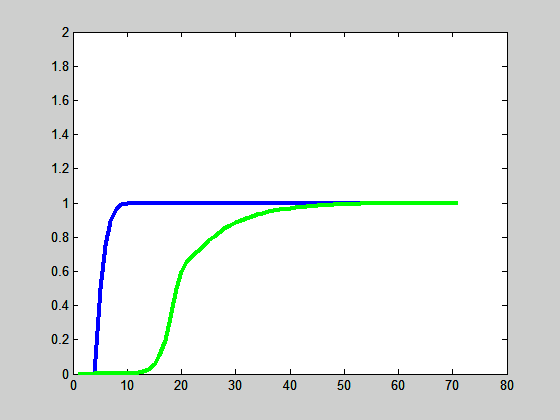 Malha aberta
Saída
Ação Derivativa
Tempo
Efeito da Ação Derivativa (D) em Processo de 2a ordem em MA:
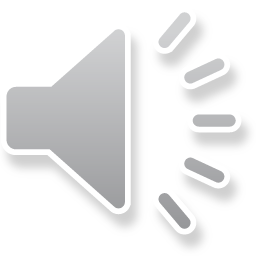 Vamos considerar um processo originalmente de 2a ordem em MA:
2a Ordem na MA
Gd(s)
Gp(s)
Analisando só o 
problema supervisório, temos:
Reagrupando, temos 
Novo fator  em MF!
Observações (Interpretação da Equação):
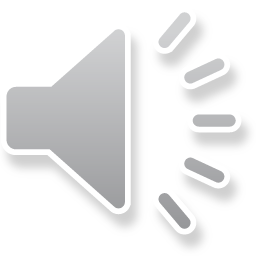 A ação D não altera a ordem do processo;
Processo de 2a ordem em MA continua assim em MF.
’ >   o controlador com ação derivativa diminui a oscilação do sistema.
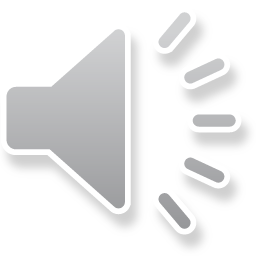 Efeito da Junção das Ações P e I (controlador PI):
A ação P apresenta desvio final porém, no controlador PI este é eliminado pela ação I; 

 A ordem da resposta é aumentada em relação à ordem do processo em MA;

 Conforme Kc aumenta, a resposta em MF se torna mais rápida (efeito de P) porém mais oscilatória (efeito de I);

 Para um mesmo Kc, se a ação integral aumenta, ou seja, ti decresce, a resposta em MF se torna mais rápida (efeito de P) porém mais oscilatória (efeito de I).
Efeito do controlador PI em Processo de 1a Ordem
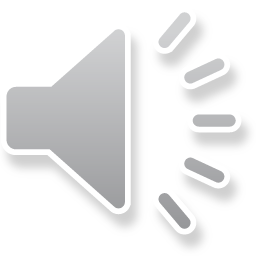 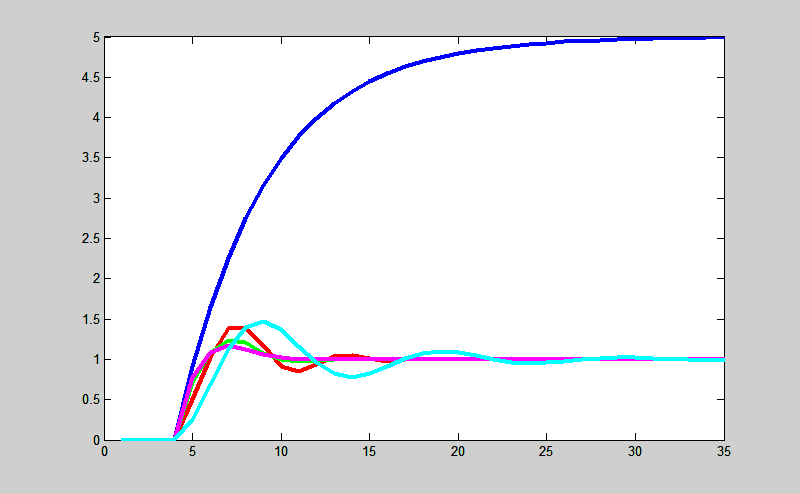 Malha aberta
Saída
Kc1 > Kc2 > Kc3 > Kc4
i fixo
PI servo GANHO
Tempo
Efeito do controlador PI em Processo de 1a Ordem
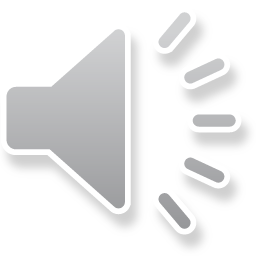 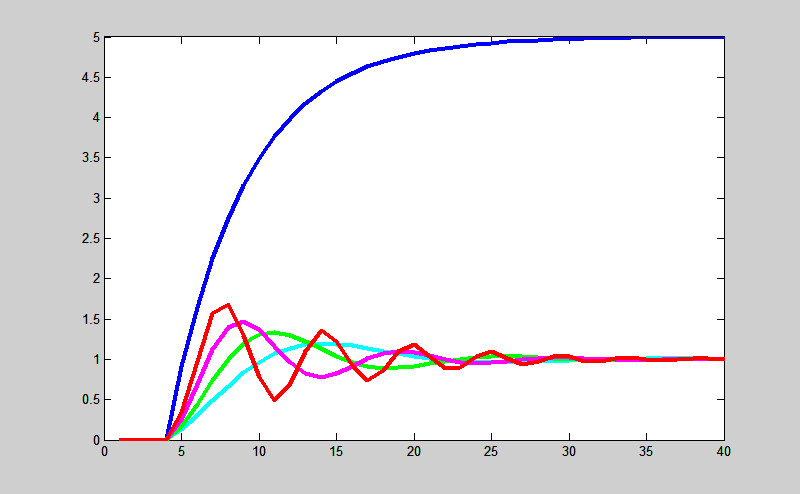 Malha aberta
Saída
1 > 2 > 3 > 4
Kc fixo
PI SERVO TAL
Tempo
Efeito da Junção das Ações P, I e D(controlador PID):
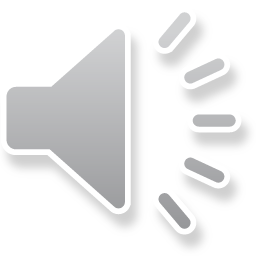 Qualitativamente apresenta as mesmas características dinâmicas do PI; 

 A presença do termo derivativo traz um efeito estabilizador ao sistema;

 Conforme Kc aumenta para agilizar a resposta, haveria uma tendência à oscilação. Porém com a ação D a amplitude das oscilações não aumenta.
Efeito da ação PID em Processo de 2a Ordem
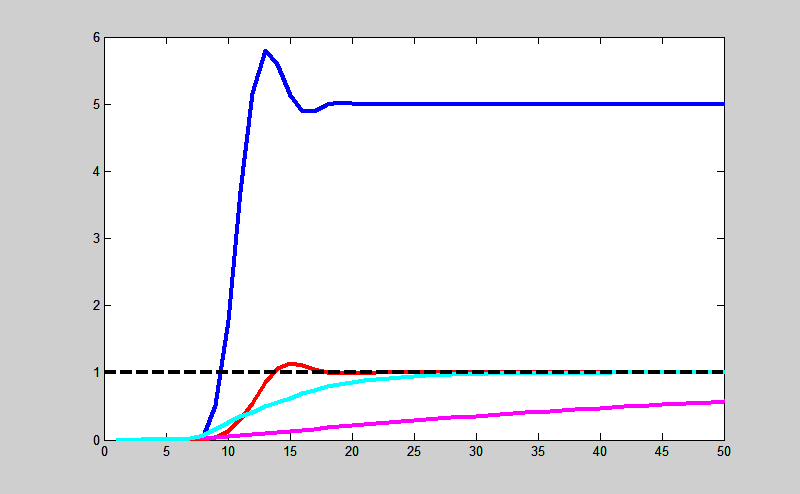 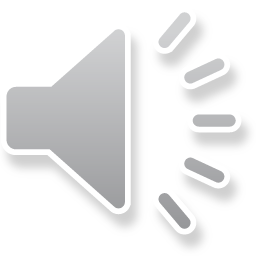 Malha aberta
Saída
Kc1 > Kc2 > Kc3
i fixo e D fixo
Tempo
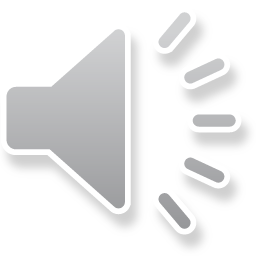 Efeito da ação PID em Processo de 2a Ordem
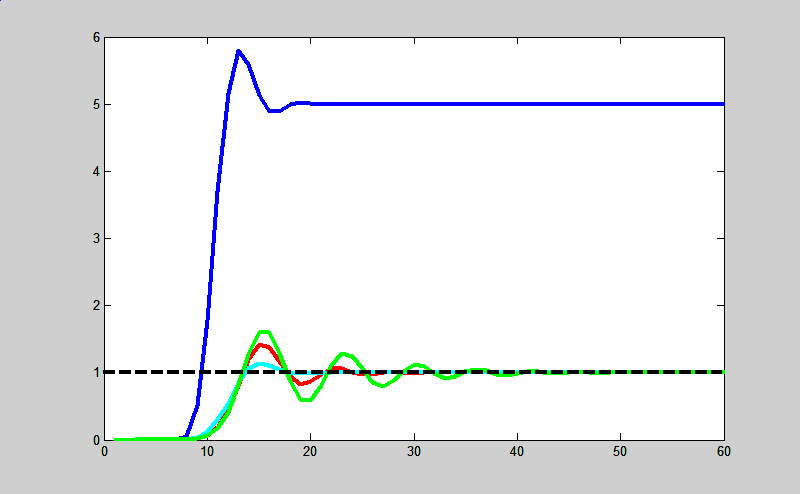 Malha aberta
Saída
1 > 2 > 3 
Kc fixo e D fixo
Tempo
Efeito da ação PID em Processo de 2a Ordem
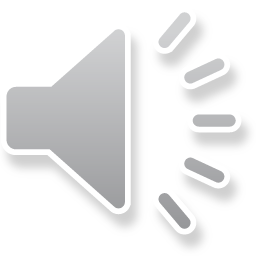 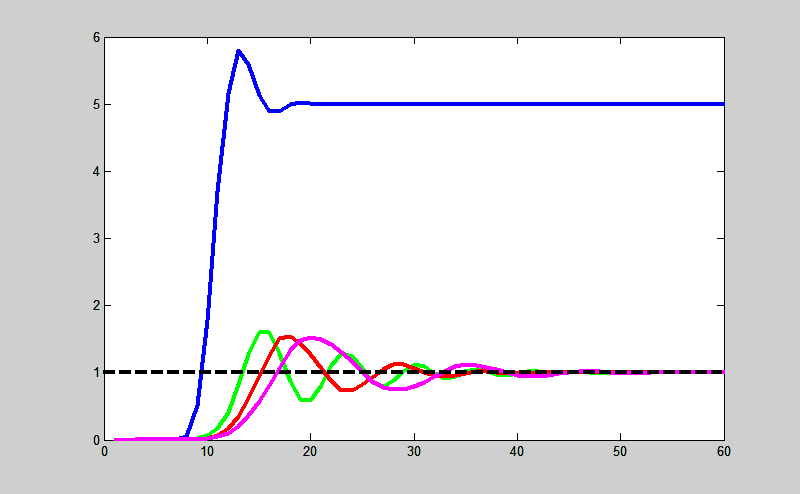 Malha aberta
Saída
1 > 2 > 3 
Kc fixo e i fixo
PID SERVO d
Tempo